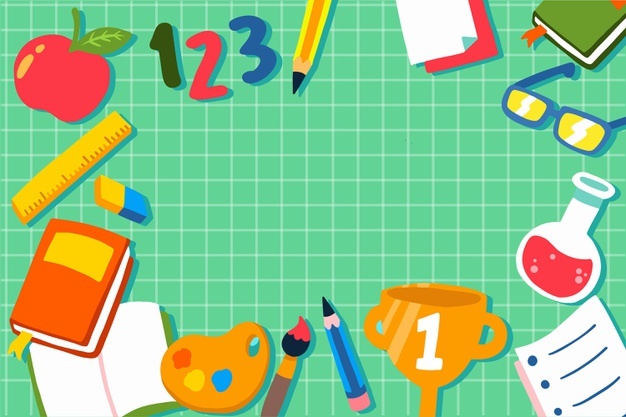 EVALUACIÓN CONTINUA 
Jardín de niños Preescolar Comunitario
Ejido Parras
1° y 2° Grado 
Maestra Karen Guadalupe Morales Verastegui 
Ciclo escolar 2021-2022
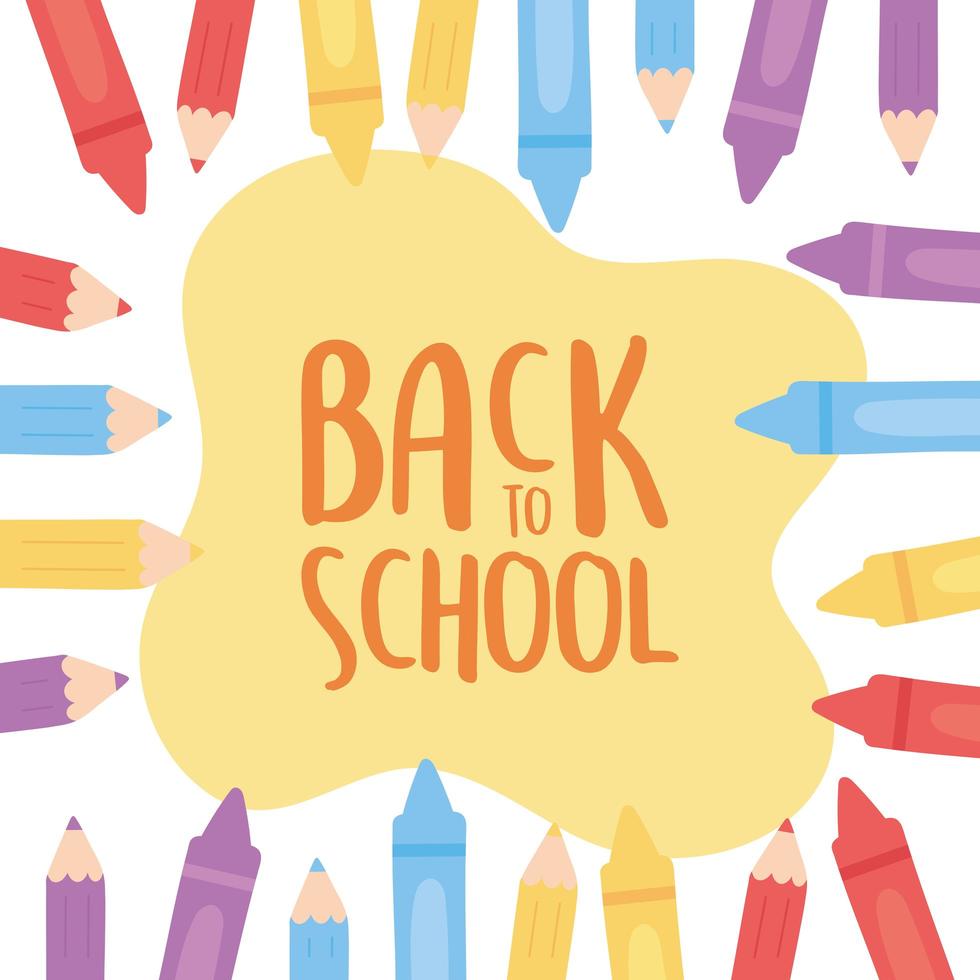 PUEBLOS DE MEXICO Y EL MUNDO
DEL 07 MARZO
AL 11 MARZO
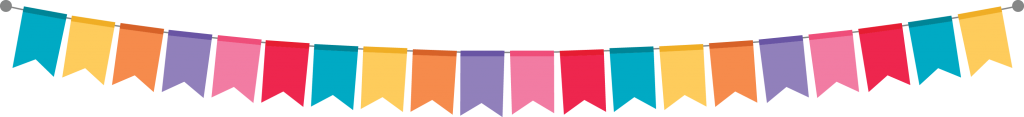 Aitana Gabriela Chávez Velázquez
Proceso del alumno
La alumna se encuentra en el trayecto de aprendizaje Básico 2 reconoce por medio de la investigación que la gente vive en lugares diferentes con características propias y que desarrolla diversas formas de vivir
Exploración Y Comprensión Del Mundo Social
Propósito general
Reconocer y valorar la diversidad cultural y lingüística de México y el 
mundo a partir de estudiar la vida de algunos pueblos de ayer y hoy.
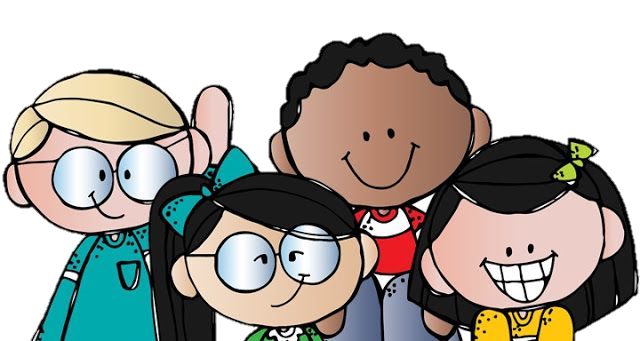 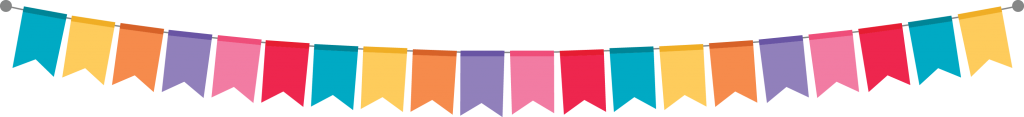 Diego Emmanuel Gallegos García
Proceso del alumno
El alumno se encuentra en el trayecto de aprendizaje Básico 2 reconoce por medio de la investigación que la gente vive en lugares diferentes con características propias y que desarrolla diversas formas de vivir
Exploración Y Comprensión Del Mundo Social
Propósito general
Reconocer y valorar la diversidad cultural y lingüística de México y el 
mundo a partir de estudiar la vida de algunos pueblos de ayer y hoy.
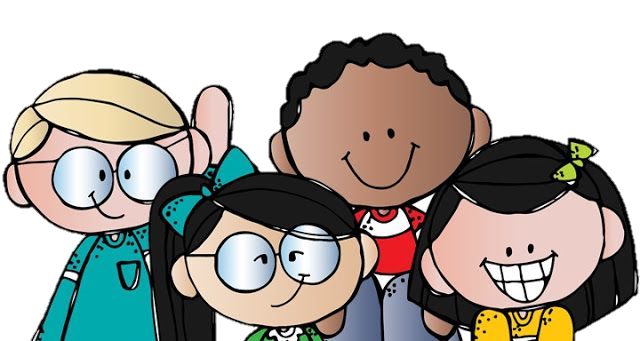 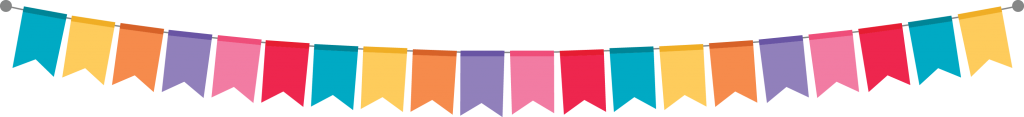 Marytza Avileth Mejía Salas
Proceso del alumno
La alumna se encentra en el trayecto de aprendizaje Básico 3 identifica los cambios que han sucedido con el paso del tiempo en tu familia y comunidad respecto algún objeto, costumbre, fiesta, tradición, juego, y valor a los cambios identificados
Exploración Y Comprensión Del Mundo Social
Propósito general
Reconocer y valorar la diversidad cultural y lingüística de México y el 
mundo a partir de estudiar la vida de algunos pueblos de ayer y hoy.
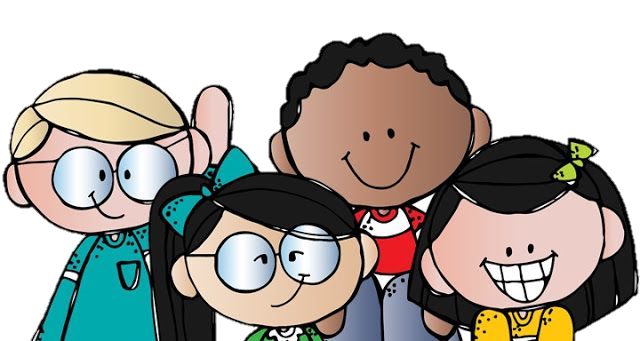 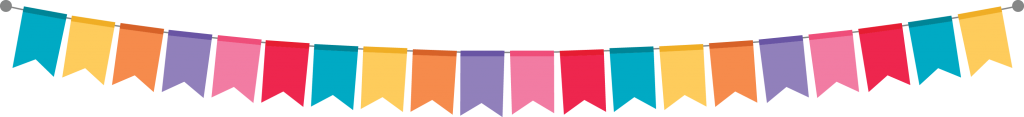 Melissa Vianey Cerda Casto
Proceso del alumno
La alumna se encuentra en el trayecto de aprendizaje Básico 3 identifica los cambios que han sucedido con el paso del tiempo en tu familia y comunidad respecto algún objeto, costumbre, fiesta, tradición, juego, y valor a los cambios identificados
Exploración Y Comprensión Del Mundo Social
Propósito general
Reconocer y valorar la diversidad cultural y lingüística de México y el 
mundo a partir de estudiar la vida de algunos pueblos de ayer y hoy.
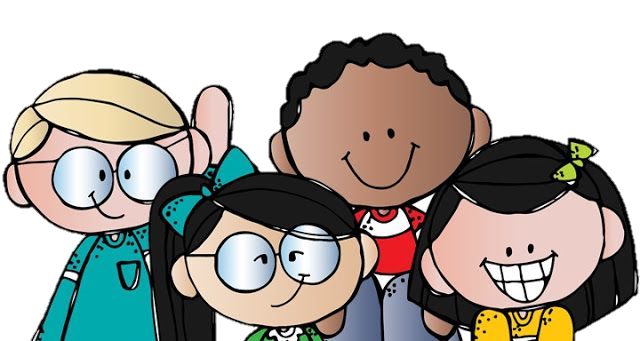 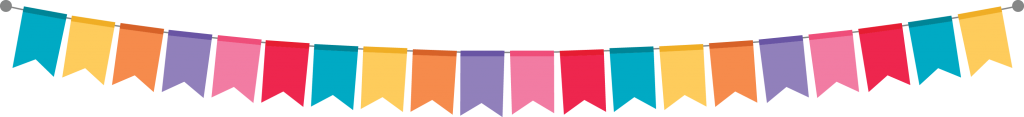 Luz Selena García Salazar
Proceso del alumno
La alumna se encuentra en el trayecto de aprendizaje Básico 2 reconoce por medio de la investigación que la gente vive en lugares diferentes con características propias y que desarrolla diversas formas de vivir
Exploración Y Comprensión Del Mundo Social
Propósito general
Reconocer y valorar la diversidad cultural y lingüística de México y el 
mundo a partir de estudiar la vida de algunos pueblos de ayer y hoy.
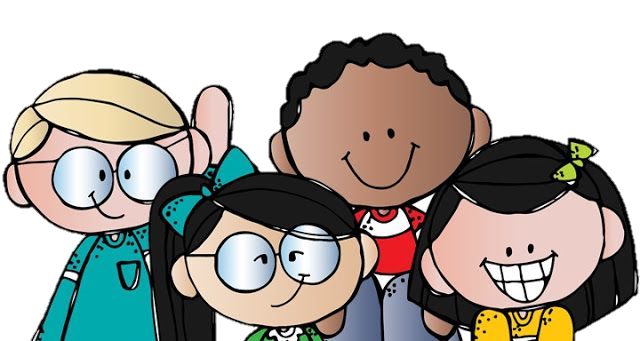 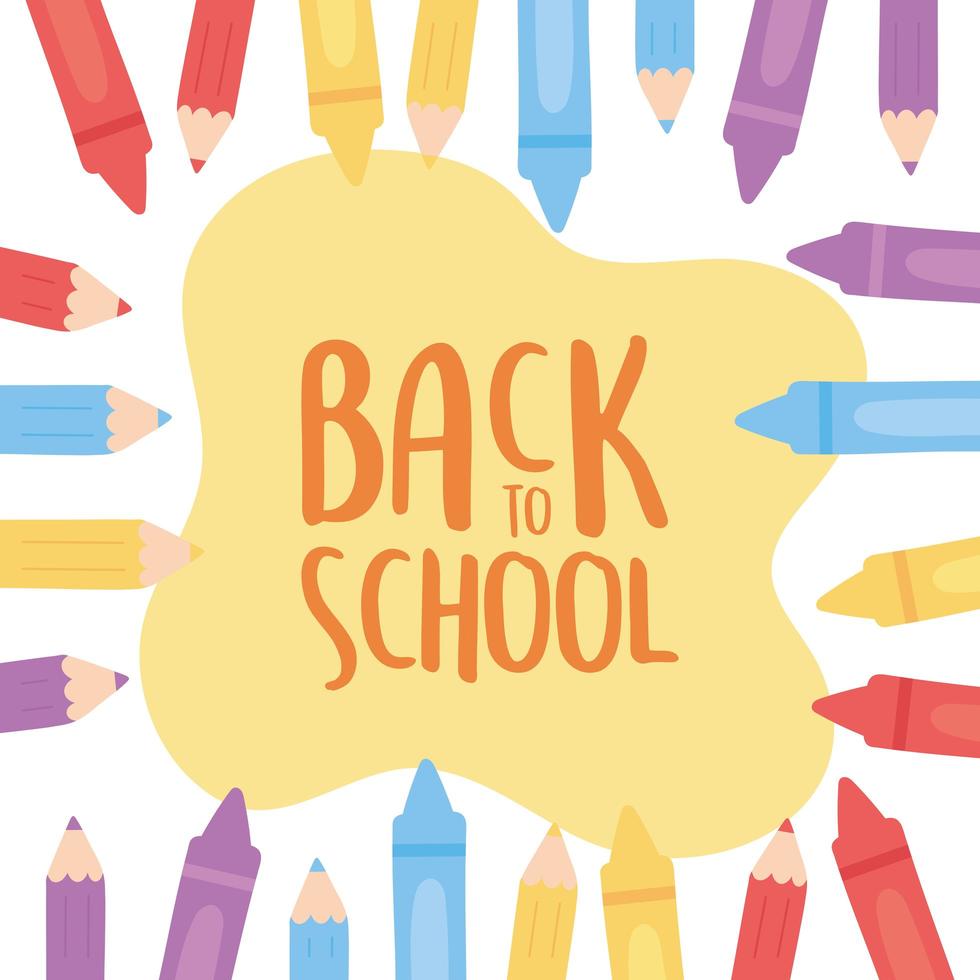 UNIVERSO
DEL 14 MARZO
AL 18 MARZO
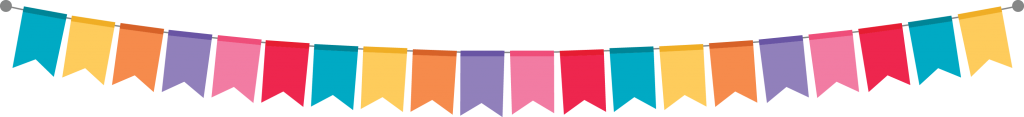 Aitana Gabriela Chávez Velázquez
Proceso del alumno
La alumna se encuentra en el trayecto de aprendizaje Básico 3 identifica mediante las características del día y la noche los diversos cambios en la naturaleza o a lo largo de un año y sus estaciones
Exploración Y Comprensión Del Mundo Natural
Propósito general
Comprender diversos fenómenos naturales de nuestro planeta a partir de analizar qué es el universo, sus componentes, su origen y el papel de su estudio en la ciencia, la tecnología y la sociedad.
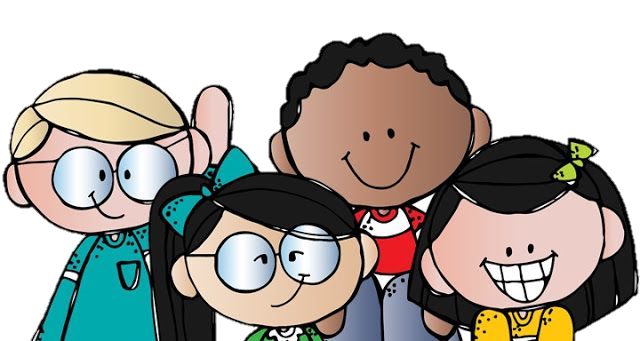 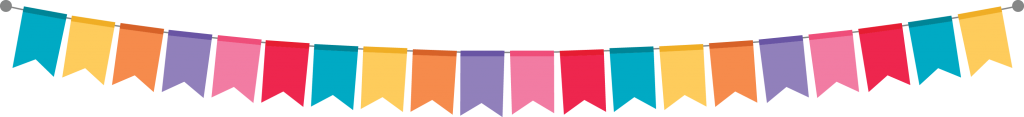 Diego Emmanuel Gallegos García
Proceso del alumno
La alumna se encuentra en el trayecto de aprendizaje Básico 2 ubica las actividades que se realizan en el día por la luz del sol y las actividades que se realizan en la noche por las estrellas y la luna
Exploración Y Comprensión Del Mundo Natural
Propósito general
Comprender diversos fenómenos naturales de nuestro planeta a partir de analizar qué es el universo, sus componentes, su origen y el papel de su estudio en la ciencia, la tecnología y la sociedad.
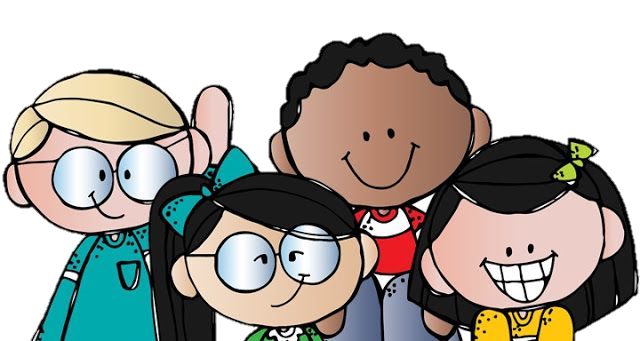 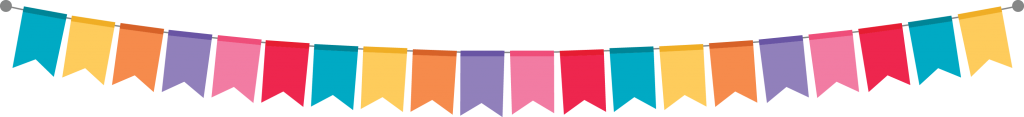 Marytza Avileth Mejía Salas
Proceso del alumno
La alumna se encuentra en el trayecto de aprendizaje Básico 3 identifica mediante las características del día y la noche los diversos cambios en la naturaleza o a lo largo de un año y sus estaciones
Exploración Y Comprensión Del Mundo Natural
Propósito general
Comprender diversos fenómenos naturales de nuestro planeta a partir de analizar qué es el universo, sus componentes, su origen y el papel de su estudio en la ciencia, la tecnología y la sociedad.
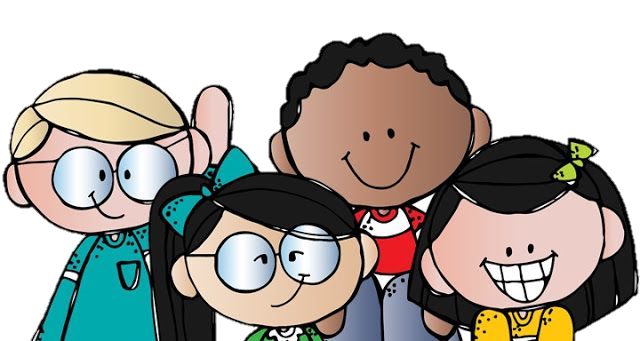 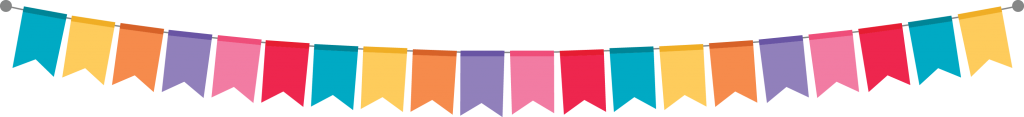 Melissa Vianey Cerda Casto
Proceso del alumno
La alumna se encuentra en el trayecto de aprendizaje Básico 3 identifica mediante las características del día y la noche los diversos cambios en la naturaleza o a lo largo de un año y sus estaciones
Exploración Y Comprensión Del Mundo Natural
Propósito general
Comprender diversos fenómenos naturales de nuestro planeta a partir de analizar qué es el universo, sus componentes, su origen y el papel de su estudio en la ciencia, la tecnología y la sociedad.
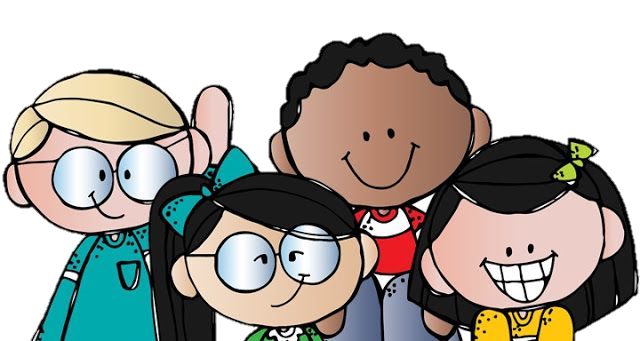 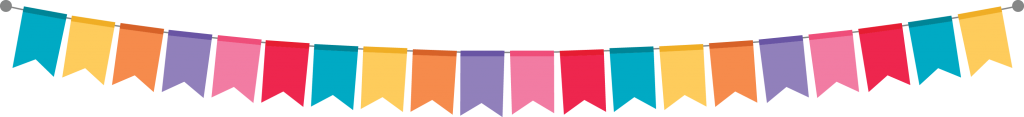 Luz Selena García Salazar
Proceso del alumno
La alumna se encuentra en el trayecto de aprendizaje Básico 2 ubica las actividades que se realizan en el día por la luz del sol y las actividades que se realizan en la noche por las estrellas y la luna
Exploración Y Comprensión Del Mundo Natural
Propósito general
Comprender diversos fenómenos naturales de nuestro planeta a partir de analizar qué es el universo, sus componentes, su origen y el papel de su estudio en la ciencia, la tecnología y la sociedad.
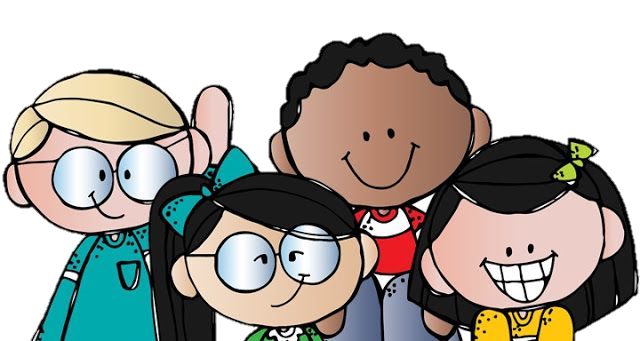